Sorting Concluded
David Kauchak
CS140
Spring 2024
Administrative
Assignment 1

Assignment 2 out

Group sessions?

Finding a partner
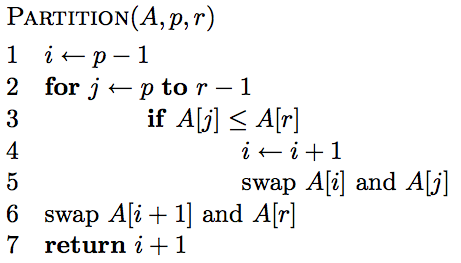 What does it do?
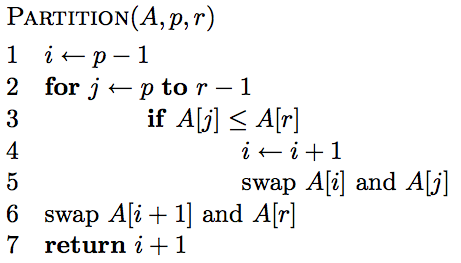 A[r] is called the pivot

Partitions the elements A[p…r-1] in to two sets, those ≤ pivot and those > pivot

Operates in place

Final result:
p
r
pivot
A
> pivot
≤ pivot
p
r
… 5  7  1  2  8  4  3  6 …
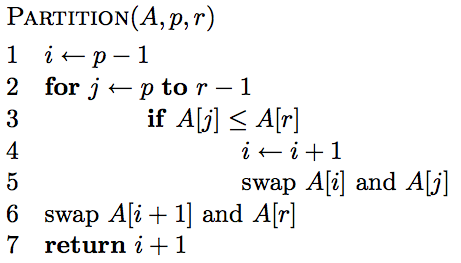 p
r
i
… 5  7  1  2  8  4  3  6 …
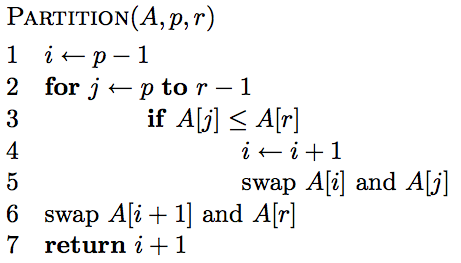 j
p
r
i
… 5  7  1  2  8  4  3  6 …
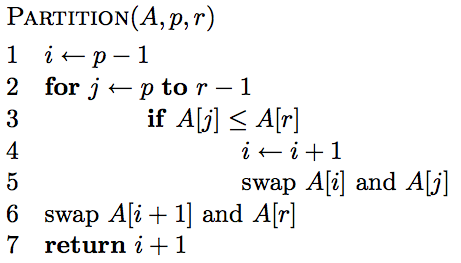 j
p
r
i
… 5  7  1  2  8  4  3  6 …
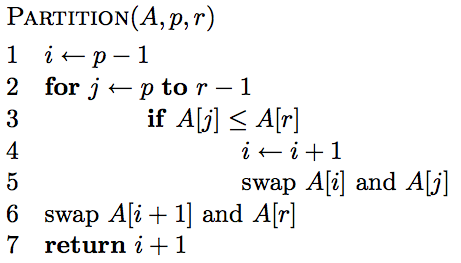 i
j
p
r
… 5  7  1  2  8  4  3  6 …
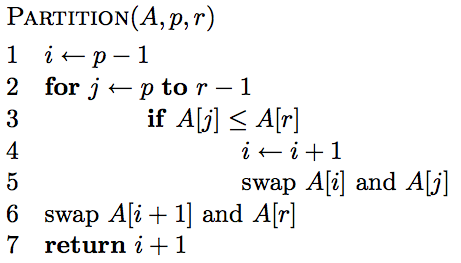 i
j
p
r
… 5  7  1  2  8  4  3  6 …
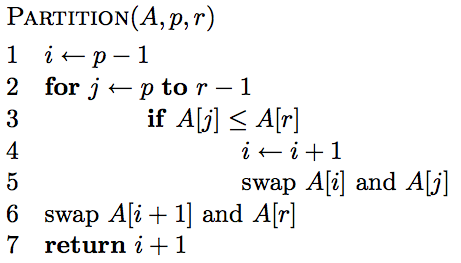 i
j
p
r
… 5  7  1  2  8  4  3  6 …
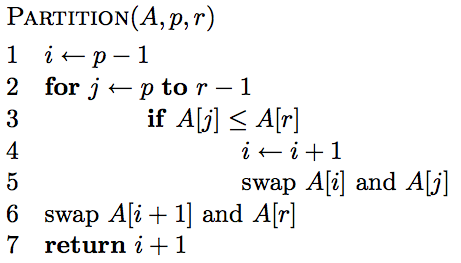 i
j
p
r
… 5  7  1  2  8  4  3  6 …
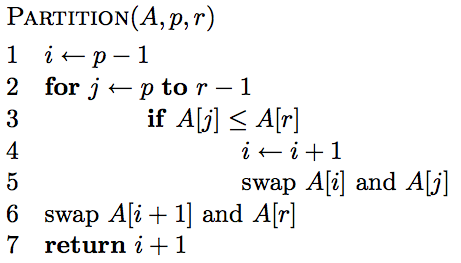 i
j
p
r
… 5  7  1  2  8  4  3  6 …
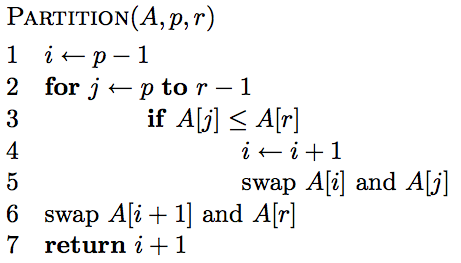 i
j
p
r
… 5  1  7  2  8  4  3  6 …
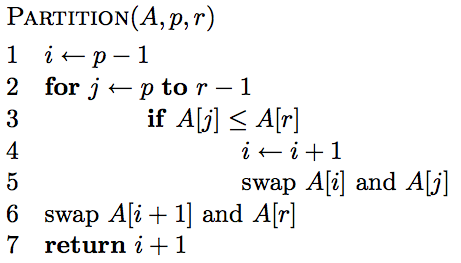 i
j
p
r
… 5  1  7  2  8  4  3  6 …
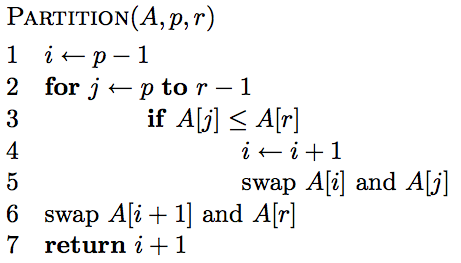 i
j
p
r
… 5  1  7  2  8  4  3  6 …
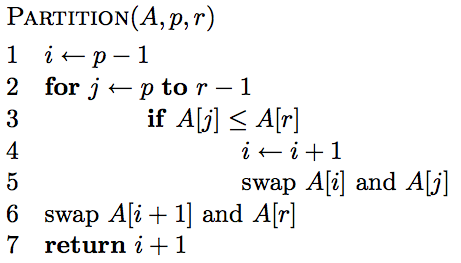 i
j
p
r
… 5  1  2  7  8  4  3  6 …
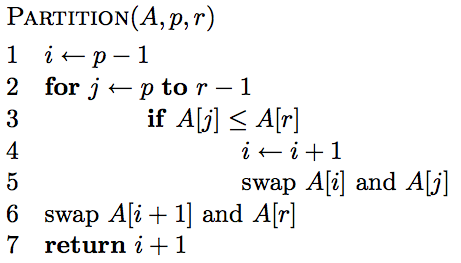 i
j
p
r
… 5  1  2  7  8  4  3  6 …
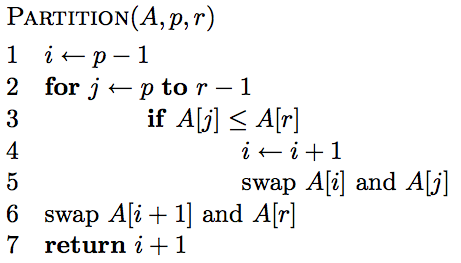 i
j
p
r
… 5  1  2  7  8  4  3  6 …
What’s happening?
i
j
p
r
… 5  1  2  7  8  4  3  6 …
≤ pivot
> pivot
unprocessed
i
j
p
r
… 5  1  2  7  8  4  3  6 …
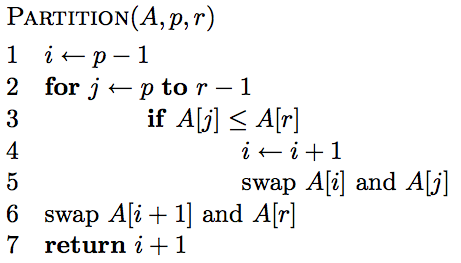 i
j
p
r
… 5  1  2  4  8  7  3  6 …
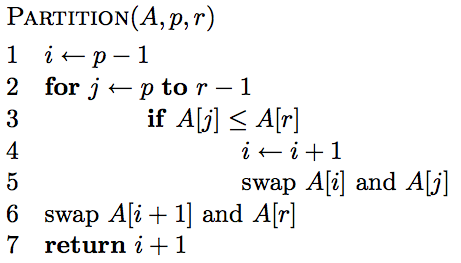 i
j
p
r
… 5  1  2  4  3  7  8  6 …
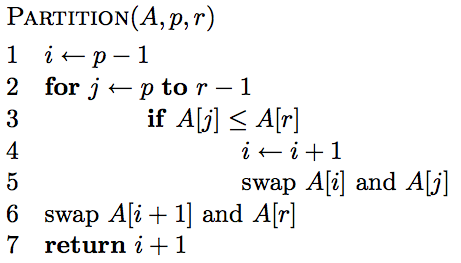 i
j
p
r
… 5  1  2  4  3  6  8  7 …
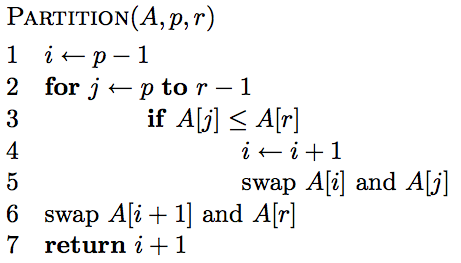 i
j
p
r
… 5  1  2  4  3  6  8  7 …
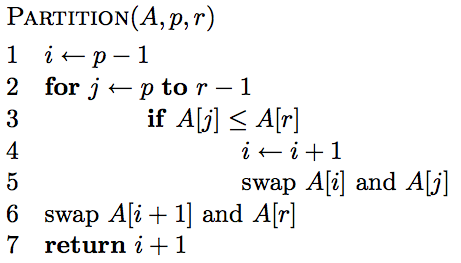 Is Partition correct?
Partitions the elements A[p…r-1] in to two sets, those ≤ pivot and those > pivot?
Loop Invariant:
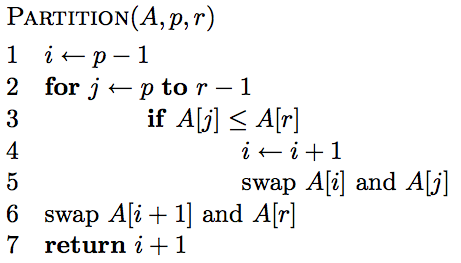 Is Partition correct?
Partitions the elements A[p…r-1] in to two sets, those ≤ pivot and those > pivot?
Loop Invariant: 
 A[p…i] ≤ A[r] and A[i+1…j-1] > A[r]
proof?
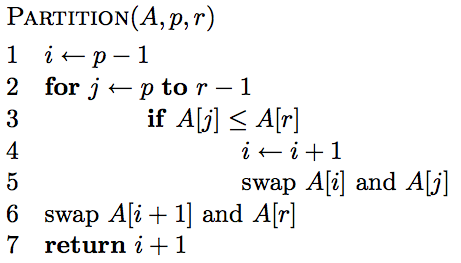 Proof by induction
Loop Invariant: A[p…i] ≤ A[r] and A[i+1…j-1] > A[r]
Base case: A[p…i] and A[i+1…j-1] are empty
Assume it holds for j -1, two cases:
A[j] > A[r]
A[p…i] remains unchanged
A[i+1…j] contains one additional element, A[j] which is > A[r]
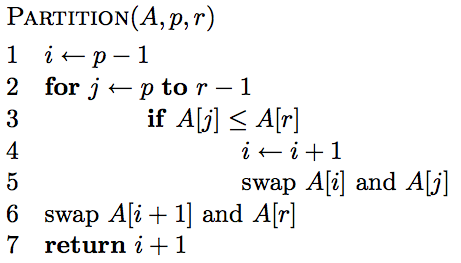 Proof by induction
Loop Invariant: A[p…i] ≤ A[r] and A[i+1…j-1] > A[r]

2nd case:
A[j] ≤ A[r]
i is incremented
A[i] swapped with A[j] – A[p…i] constains one additional element which is ≤ A[r]
A[i+1…j-1] will contain the same elements, except the last element will be the old first element
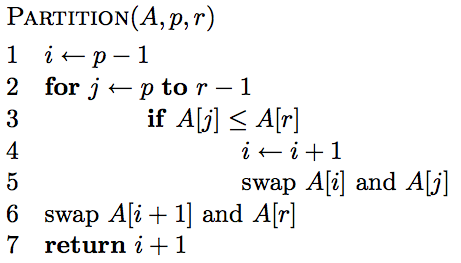 Partition running time?
Θ(n)
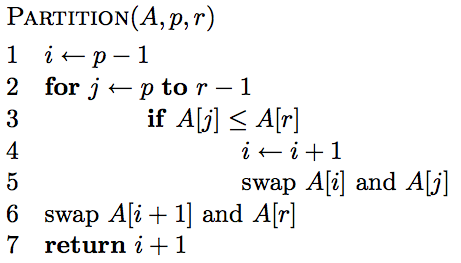 Quicksort
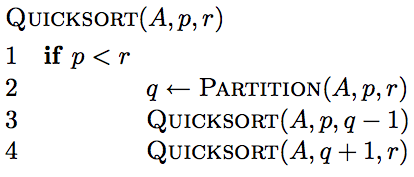 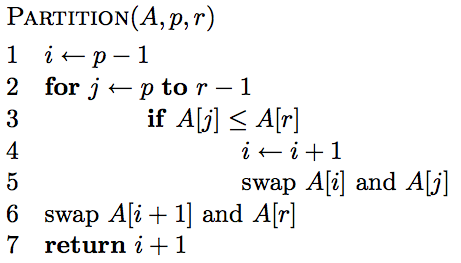 8  5  1  3  6  2  7  4
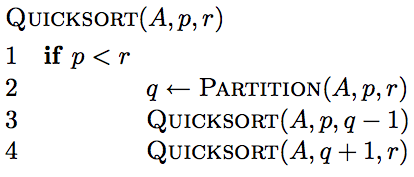 8  5  1  3  6  2  7  4
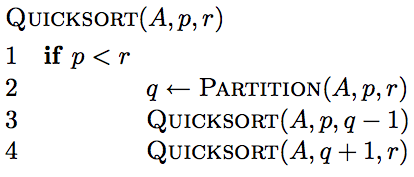 1  3  2  4  6  8  7  5
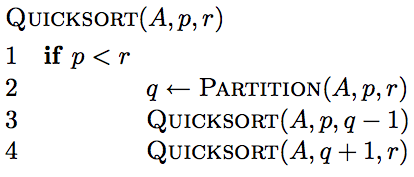 1  3  2  4  6  8  7  5
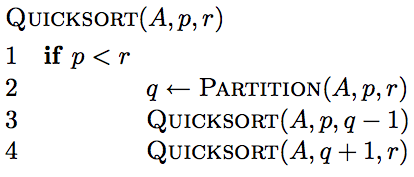 1  3  2  4  6  8  7  5
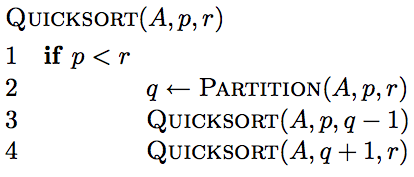 1  2  3  4  6  8  7  5
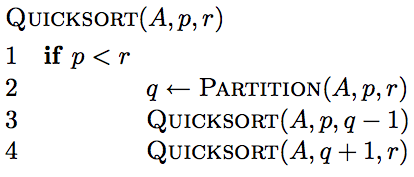 1  2  3  4  6  8  7  5
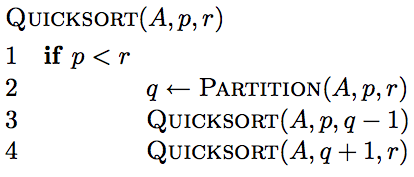 1  2  3  4  6  8  7  5
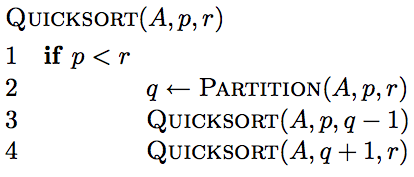 1  2  3  4  6  8  7  5
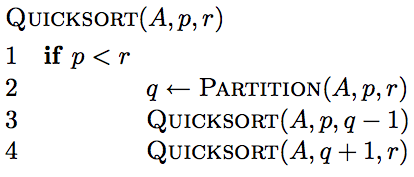 1  2  3  4  6  8  7  5
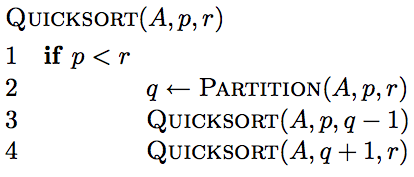 1  2  3  4  5  8  7  6
What happens here?
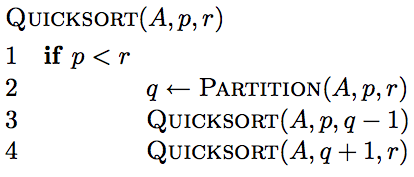 1  2  3  4  5  8  7  6
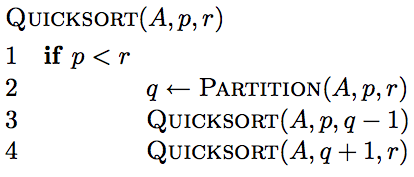 1  2  3  4  5  8  7  6
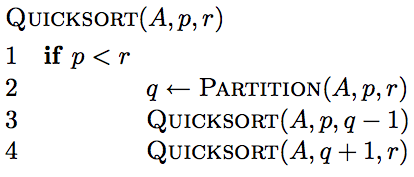 1  2  3  4  5  6  7  8
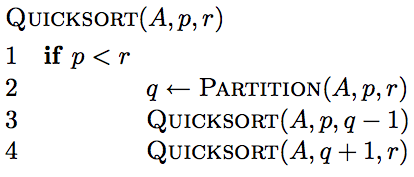 1  2  3  4  5  6  7  8
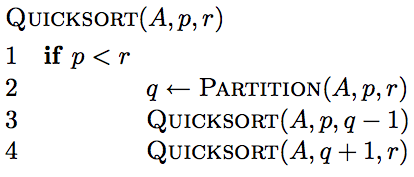 Some observations
Divide and conquer:  different than MergeSort – do the work before recursing

How many times is/can an element be selected as a pivot?

What happens after an element is selected as a pivot?
1  3  2  4  6  8  7  5
Is Quicksort correct?
Is Quicksort correct?
Assuming Partition is correct

Proof by induction
Base case: Quicksort works on a list of 1 element
Inductive case:
Assume Quicksort sorts arrays for arrays of smaller < n elements, show that it works to sort n elements
If partition works correctly then we have:
and, by our inductive assumption, we have:
pivot
sorted
A
sorted
≤ pivot
> pivot
Running time of Quicksort?
Worst case?

Each call to Partition splits the array into an empty array and n-1 array
Quicksort: Worse case running time
Θ(n2)
Which is?
When does this happen?
sorted
reverse sorted
near sorted/reverse sorted
Quicksort best case?
Quicksort Average case?
How close to “even” splits do they need to be to maintain an Θ(n log n) running time?

Say the Partition procedure always splits the array into some constant ratio b-to-a, e.g. 9-to-1

What is the recurrence?
cn
cn
cn
Level 0: cn
Level 1:
Level 2:
Level 3:
Level d:
What is the depth of the tree?
Leaves will have different heightsWant to pick the deepest leafAssume a < b
What is the depth of the tree?
Assume a < b
…
Cost of the tree
Cost of each level ≤ cn
?
Cost of the tree
Cost of each level ≤ cn
Times the maximum depth


Why not?
Quicksort average case: take 2
What would happen if half the time Partition produced a “bad” split and the other half “good”?
“good” 50/50 split
cn
Quicksort average case: take 2
cn
“bad” split
Quicksort average case: take 2
cn
“bad” split
“good” 50/50 split
recursion cost
partition cost
Quicksort average case: take 2
cn
“bad” split
“good” 50/50 split
We absorb the “bad” partition.  In general, we can absorb any constant number of “bad” partitions
How can we avoid the worst case?
Inject randomness into the data
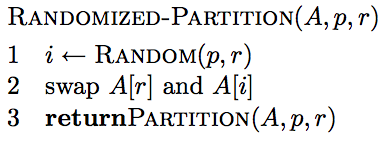 What is the running time of randomized Quicksort?
Worst case?


Still could get very unlucky and pick “bad” partitions at every step
Θ(n2)
randomized Quicksort: expected running time
How many calls are made to Partition for an input of size n?

What is the cost of a call to Partition?

Cost is proportional to the number of iterations of the for loop
n
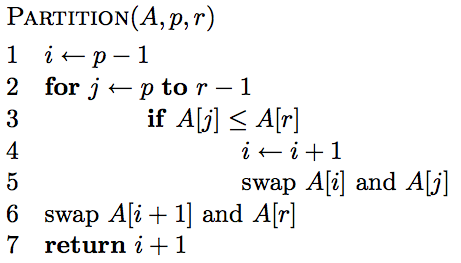 the total number of comparisons will give us a bound on the running time
Counting the number of comparisons
Let zi of z1, z2,…, zn be the i th smallest element

Let Zij be the set of elements Zij= zi, zi+1,…, zj
A = [3, 9, 7, 2]
z1 = 2
z2 = 3
z3 = 7
z4 = 9
Z24 =
Counting the number of comparisons
Let zi of z1, z2,…, zn be the i th smallest element

Let Zij be the set of elements Zij= zi, zi+1,…, zj
A = [3, 9, 7, 2]
z1 = 2
z2 = 3
z3 = 7
z4 = 9
Z24 = [3, 7, 9]
Counting comparisons
(indicator random variable)
How many times can zi be compared to zj?

At most once.  Why?
Total number of comparisons
Counting comparisons:average running time
expectation of sums is the sum of expectations
remember,
?
The pivot element separates the set of numbers into two sets (those less than the pivot and those larger).  Elements from one set will never be compared to elements of the other set

If a pivot x is chosen zi < x < zj then zi and zj how many times will zi and zj be compared?

What is the only time that zi and zj will be compared?

In Zij, when will zi and zj will be compared?
?
p(a,b) = p(a)+p(b) for independent events
pivot is chosen randomly over j-i+1 elements
E[X] ?
Let k = j-i
Sorting bounds
Mergsort is θ(n log n)

Quicksort is O(n log n) on average

Can we do better?
Comparison-based sorting
Sorted order is determined based only on a comparison between input elements
A[i] < A[j]
A[i] > A[j]
A[i] = A[j]
A[i] ≤ A[j]
A[i] ≥ A[j]

Do any of the sorting algorithms we’ve looked at use additional information?
No
All the algorithms we’ve seen are comparison-based sorting algorithms
Comparison-based sorting
Sorted order is determined based only on a comparison between input elements
A[i] < A[j]
A[i] > A[j]
A[i] = A[j]
A[i] ≤ A[j]
A[i] ≥ A[j]

In Java (and many languages) for a class of objects to be sorted we define a comparator

What does it do?
Comparison-based sorting
Sorted order is determined based only on a comparison between input elements
A[i] < A[j]
A[i] > A[j]
A[i] = A[j]
A[i] ≤ A[j]
A[i] ≥ A[j]

In Java (and many languages) for a class of objects to be sorted we define a comparator

What does it do?
Just compares any two elements
Useful for comparison-based sorting algorithms
Comparison-based sorting
Sorted order is determined based only on a comparison between input elements
A[i] < A[j]
A[i] > A[j]
A[i] = A[j]
A[i] ≤ A[j]
A[i] ≥ A[j]

Can we do better than O(n log n) for comparison based sorting approaches?
Decision-tree model
Full binary tree representing the comparisons between elements by a sorting algorithm

Internal nodes contain indices to be compared


Leaves contain a complete permutation of the input





Tracing a path from root to leave gives the correct reordering/permutation of the input for an input
1:3
≤
>
[3, 12, 7]
| 1,3,2 |
[3, 7, 12]
| 1,3,2 |
[3, 7, 12]
| 2,1,3 |
[7, 3, 12]
A decision tree model
1:2
≤
>
1:3
2:3
≤
>
≤
>
|2,1,3|
1:3
2:3
|1,2,3|
≤
>
≤
>
|1,3,2|
|3,1,2|
|2,3,1|
|3,2,1|
A decision tree model
1:2
≤
>
1:3
2:3
≤
>
≤
>
|2,1,3|
1:3
2:3
|1,2,3|
≤
>
≤
>
|1,3,2|
|3,1,2|
|2,3,1|
|3,2,1|
[12, 7, 3]
A decision tree model
1:2
≤
>
1:3
2:3
≤
>
≤
>
|2,1,3|
1:3
2:3
|1,2,3|
≤
>
≤
>
|1,3,2|
|3,1,2|
|2,3,1|
|3,2,1|
[12, 7, 3]
Is 12 ≤ 7 or is 12 > 7?
A decision tree model
1:2
≤
>
1:3
2:3
≤
>
≤
>
|2,1,3|
1:3
2:3
|1,2,3|
≤
>
≤
>
|1,3,2|
|3,1,2|
|2,3,1|
|3,2,1|
[12, 7, 3]
Is 12 ≤ 7 or is 12 > 7?
A decision tree model
1:2
≤
>
1:3
2:3
≤
>
≤
>
|2,1,3|
1:3
2:3
|1,2,3|
≤
>
≤
>
|1,3,2|
|3,1,2|
|2,3,1|
|3,2,1|
[12, 7, 3]
Is 12 ≤ 3 or is 12 > 3?
A decision tree model
1:2
≤
>
1:3
2:3
≤
>
≤
>
|2,1,3|
1:3
2:3
|1,2,3|
≤
>
≤
>
|1,3,2|
|3,1,2|
|2,3,1|
|3,2,1|
[12, 7, 3]
Is 12 ≤ 3 or is 12 > 3?
A decision tree model
1:2
≤
>
1:3
2:3
≤
>
≤
>
|2,1,3|
1:3
2:3
|1,2,3|
≤
>
≤
>
|1,3,2|
|3,1,2|
|2,3,1|
|3,2,1|
[12, 7, 3]
Is 12 ≤ 3 or is 12 > 3?
A decision tree model
1:2
≤
>
1:3
2:3
≤
>
≤
>
|2,1,3|
1:3
2:3
|1,2,3|
≤
>
≤
>
|1,3,2|
|3,1,2|
|2,3,1|
|3,2,1|
[12, 7, 3]
Is 7 ≤ 3 or is 7 > 3?
A decision tree model
1:2
≤
>
1:3
2:3
≤
>
≤
>
|2,1,3|
1:3
2:3
|1,2,3|
≤
>
≤
>
|1,3,2|
|3,1,2|
|2,3,1|
|3,2,1|
[12, 7, 3]
Is 7 ≤ 3 or is 7 > 3?
A decision tree model
1:2
≤
>
1:3
2:3
≤
>
≤
>
|2,1,3|
1:3
2:3
|1,2,3|
≤
>
≤
>
|1,3,2|
|3,1,2|
|2,3,1|
|3,2,1|
[12, 7, 3]
3,  2,  1
A decision tree model
1:2
≤
>
1:3
2:3
≤
>
≤
>
|2,1,3|
1:3
2:3
|1,2,3|
≤
>
≤
>
|1,3,2|
|3,1,2|
|2,3,1|
|3,2,1|
[3, 7, 12]
[12, 7, 3]
3,  2,  1
A decision tree model
1:2
≤
>
1:3
2:3
≤
>
≤
>
|2,1,3|
1:3
2:3
|1,2,3|
≤
>
≤
>
|1,3,2|
|3,1,2|
|2,3,1|
|3,2,1|
[7, 12, 3]
A decision tree model
1:2
≤
>
1:3
2:3
≤
>
≤
>
|2,1,3|
1:3
2:3
|1,2,3|
≤
>
≤
>
|1,3,2|
|3,1,2|
|2,3,1|
|3,2,1|
[7, 12, 3]
A decision tree model
1:2
≤
>
1:3
2:3
≤
>
≤
>
|2,1,3|
1:3
2:3
|1,2,3|
≤
>
≤
>
|1,3,2|
|3,1,2|
|2,3,1|
|3,2,1|
[7, 12, 3]
A decision tree model
1:2
≤
>
1:3
2:3
≤
>
≤
>
|2,1,3|
1:3
2:3
|1,2,3|
≤
>
≤
>
|1,3,2|
|3,1,2|
|2,3,1|
|3,2,1|
[7, 12, 3]
A decision tree model
1:2
≤
>
1:3
2:3
≤
>
≤
>
|2,1,3|
1:3
2:3
|1,2,3|
≤
>
≤
>
|1,3,2|
|3,1,2|
|2,3,1|
|3,2,1|
[7, 12, 3]
A decision tree model
1:2
≤
>
1:3
2:3
≤
>
≤
>
|2,1,3|
1:3
2:3
|1,2,3|
≤
>
≤
>
|1,3,2|
|3,1,2|
|2,3,1|
|3,2,1|
[3, 7, 12]
[7, 12, 3]
3,  1,  2
How many leaves are in a decision tree?
Leaves must have all possible permutations of the input

What if decision tree model didn’t?

Some input would exist that didn’t have a correct reordering

Input of size n, n! leaves
A lower bound
What is the worst-case number of comparisons for a tree?
1:2
≤
>
1:3
2:3
≤
>
≤
>
|2,1,3|
1:3
2:3
|1,2,3|
≤
>
≤
>
|1,3,2|
|3,1,2|
|2,3,1|
|3,2,1|
A lower bound
The longest path in the tree, i.e. the height
1:2
≤
>
1:3
2:3
≤
>
≤
>
|2,1,3|
1:3
2:3
|1,2,3|
≤
>
≤
>
|1,3,2|
|3,1,2|
|2,3,1|
|3,2,1|
A lower bound
What is the maximum number of leaves a binary tree of height h can have?

A complete binary tree has 2h leaves
from group work! 
Can we do better?